Accelerator Based Backgrounds in a Muon Collider
Steve Kahn
Mar 2, 2011
MAP Winter Meeting at JLAB
3/2/2011
S. Kahn--Backgrounds at a Muon Collider
1
Background on Muons, Inc. and NIU
Muons, Inc. is a small company composed primarily of physicists that earns a large fraction of its money from SBIR grants from DOE.
We have just been awarded (in June) a phase I grant in collaboration with Northern Illinois University to simulate accelerator backgrounds for a Muon Collider.
This is a new project for us consequently we are light in results at this point.  We are describing our plan of action.
Our team include
Steve Kahn, Mary Anne Cummings, Kevin Beard, Tom Roberts, Muons, Inc.
Dave Hedin, Aaron Morris, NIU
Joe Kominski, Lewis University
As part of my personal experience, I worked with Iuliu Stumer to calculate muon collider backgrounds circa 1997.
For those calculations we used Geant 3.21
These calculations along with MARS provided mutual confidence in the understanding of accelerator backgrounds to a muon collider.
3/2/2011
S. Kahn--Backgrounds at a Muon Collider
2
What Did We Promise in our SBIR?
The development of a Monte Carlo package to simulate muon accelerator backgrounds.
The package should be able to accept a MAD lattice description.
Provide particle fluxes.
Output a file of background events for use with the physics analysis.
Verification of the MC package by comparing to MARS.
Evaluate the shielding necessary for a muon collider detector.
What cone angle do we need?
Develop output format for background events so they can be used for physics analysis.
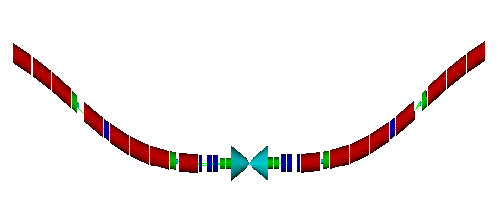 3/2/2011
S. Kahn--Backgrounds at a Muon Collider
3
The Simulation Package
Simulate accelerator based backgrounds in the muon collider intersection region.
This package will use G4beamline.  (Described last week)
Also we plan to interface to MARS for verification.
The  program input uses the MAD lattice description of collider beam
We are currently the Eliana Gianfelice-Wendt’s recent lattice for our studies.
Using the MAD lattice description allows rapid adjustment to changes in the collider lattice design.
Model material in beam line and detector interface.
Reasonable description of magnet material and magnetic fields.
Accommodate special kinds of magnets such as open mid-plane dipoles
Dipoles are arcs!  Significant magnet sagita with 10 m long dipoles
Masks and collimators
Conic shielding
Requirements
Establish muon closed orbit
Assume that muon can decay anywhere along the orbit.
Track decay electrons as primary particles
Scoring energy deposition.
3/2/2011
S. Kahn--Backgrounds at a Muon Collider
4
QLB1
Final Focus Region of E. Gianfelice-Wendt’s New Lattice
a (cm)
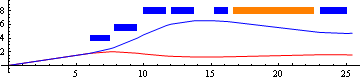 5y
5x
z (m)
Note the relatively small quench margin
3/2/2011
S. Kahn--Backgrounds at a Muon Collider
5
Sources of Muon Collider Backgrounds
Electrons from muon decays.
We expect 8.6×105 muon decays per meter for both 750 GeV µ, µ with 2×1012 µ per bunch.
These electrons are off momentum and could hit magnets, etc.
Synchrotron radiation from decay electrons.
Photo-nuclear interactions.
This is the source of hadron backgrounds.  This is largely neutrons.
Bethe-Heitler muon production: AµµX
Source is energetic photons on beam line and shielding material.
Incoherent pair production: µµ µµee
~3×104 pairs expected per beam crossing.
Detector magnetic field should trap most of these.
Beam halo.
3/2/2011
S. Kahn--Backgrounds at a Muon Collider
6
What exists to produce G4beamline input
BruitDeFond
BeamMaker
Background.in
BeamMaker.txt
G4beamline
Geant4
BruitDeFond produces  an ASCII file of G4beamline commands that describe the ±75 m of muon collider interface region
BeamMaker produces a BLTrackFile that can be read by beam input card.  This file contains e and e  thrown with the Michel decay distribution.
3/2/2011
S. Kahn--Backgrounds at a Muon Collider
7
The BruitDeFond Program
The BruitDeFond program creates an input file to G4beamline that describes the intersection region of a muon collider.
The collider configuration is meant to be flexible and uses the MAD element description.
We currently have modeled ±75 m from the IP.
We are currently using Eliana Gianfelice-Wendt’s recent lattice.
Magnet description is important.  Currently all magnets are described by multipole command.
Material is described my multiple tubes of Nb3Sn, SS collar, Fe yoke.
 IR Quadrupole magnets are based on V. Kashikhin designs.
5 T solenoid field over the detector.
We have described the Tungsten conical  shielding configuration with  a scaling algorithm that  allows conical angle studies.
3/2/2011
S. Kahn--Backgrounds at a Muon Collider
8
BeamMaker– A tool to provide background events to G4beamline
Decay electrons are fed to G4beamline uniformly along the muon reference orbit.
Electron energy generated using Michel decay and boosting from muon frame to lab.
A constant weight factor can be used to normalize background to the number of muons per bunch.
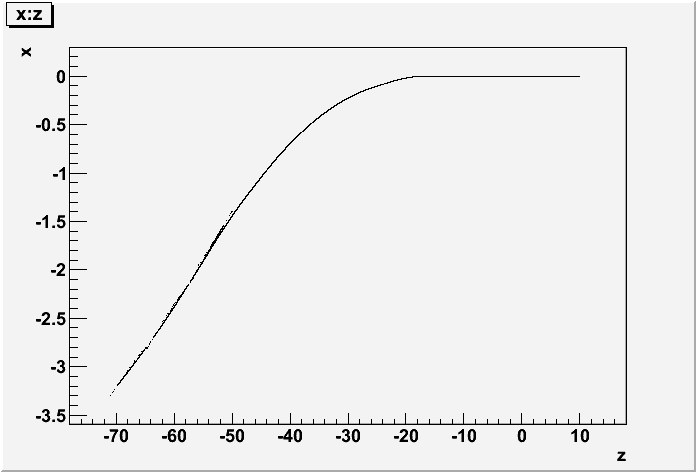 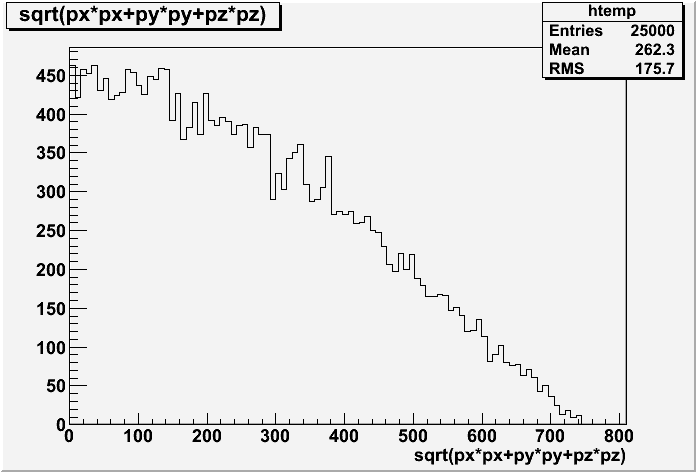 3/2/2011
S. Kahn--Backgrounds at a Muon Collider
9
We can also use  this program to produce MARS input for Verification
BruitDeFond
BeamMaker
MARS.INP
GEOM.INP
FIELD.INP
BeamMaker.txt
Mars15
BruitDeFond can generate MARS.INP and GEOM.INP files.
The extended geometry is description is used.
The field is described by the FIELD.INP file which is read by the MARS user subroutine “field” that we wrote.
We use the same BeamMaker.txt file for the MARS input.
3/2/2011
S. Kahn--Backgrounds at a Muon Collider
10
Mars Geometry Generated by BruitDeFond Package
3/2/2011
S. Kahn--Backgrounds at a Muon Collider
11
Differences in Running Conditions
3/2/2011
S. Kahn--Backgrounds at a Muon Collider
12
G4beamline Studies
Collider configuration as described.
Use 10 shielding cone.
10 K event samples with minimum KE set to 200 keV.
This requires 3 days on NICADD cluster.
Events carry a constant weight to normalize to 2×1012 muons/bunch.
Detector planes positioned at SiD locations.
Vertex and tracker detector plane have equivalent SiD material description.  Particles are scored as they pass through planes.  
Calorimeter material present, but no particle scoring.
3/2/2011
S. Kahn--Backgrounds at a Muon Collider
13
Energy Spectra of  and n
GeV
GeV
Particle spectra at R=47 cm.  There is a 200 keV minimum KE threshold.
3/2/2011
S. Kahn--Backgrounds at a Muon Collider
14
Time Distribution of  and n crossing a plane at R=47 cm
ns
ns
Can cut neutron time tale with electronic gate
3/2/2011
S. Kahn--Backgrounds at a Muon Collider
15
Particle Fluxes at r=25 cm
Neutrons come from the conical shields
3/2/2011
S. Kahn--Backgrounds at a Muon Collider
16
G4BL: Fluxes at Radial Positions for 10 Cone
Particle Fluxes
Normalized Counts
Do not understand the neutron flux increasing with radius.  This implies other sources than the beam.
3/2/2011
S. Kahn--Backgrounds at a Muon Collider
17
Scaling the Cone for Shielding Simulations
10 Cone
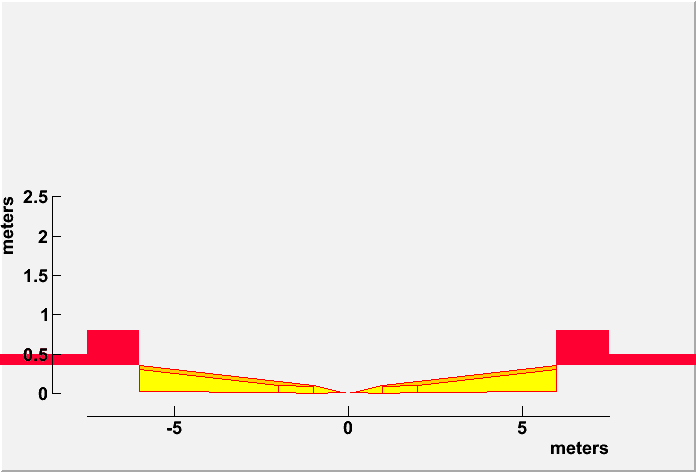 6 Cone
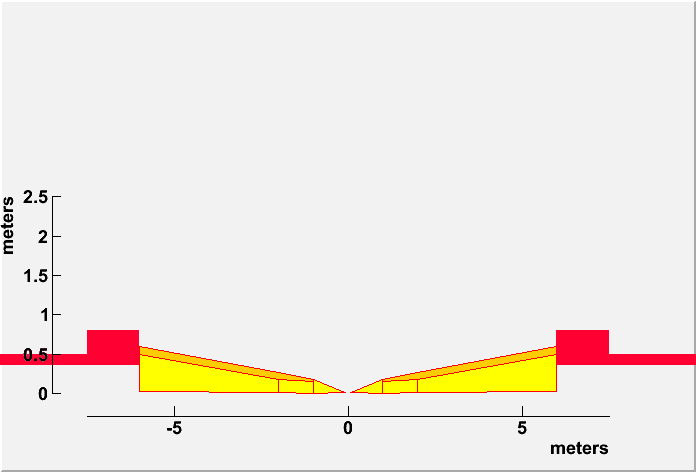 Examine conical shielding with angles from 6 to 20
For each configuration we run 10 K e and e.
Each run takes 3 days on the NICADD (NIU grid) cluster
Minimum energy cut of 200 keV to stop tracking.
Fluxes are scored at a 47 cm cylindrical plane.
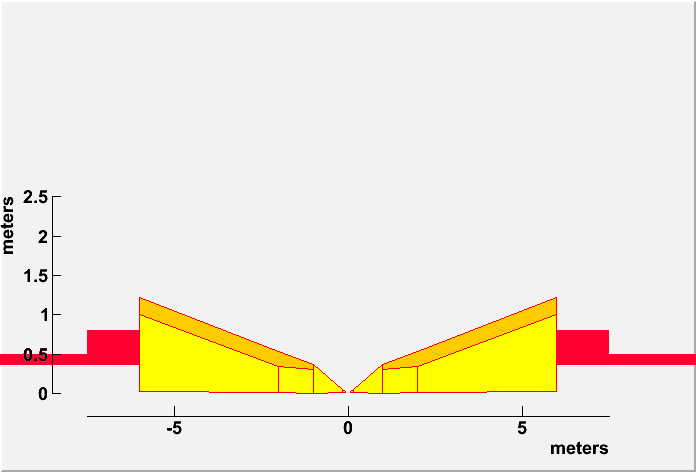 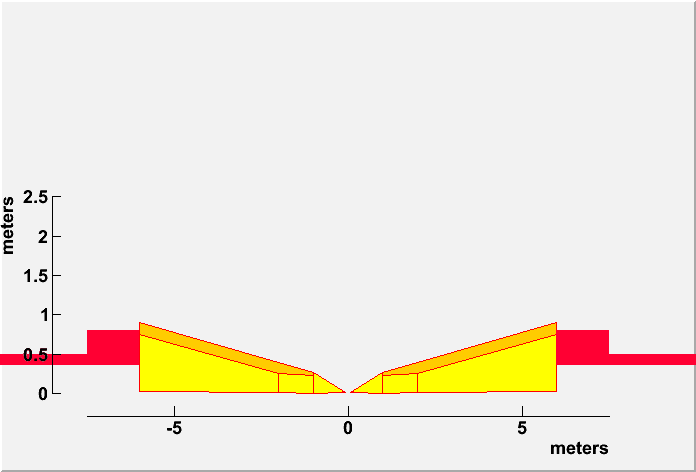 20 Cone
15 Cone
3/2/2011
S. Kahn--Backgrounds at a Muon Collider
18
G4BL Fluxes as a Function of Conical Angle
Particle fluxes at R=47 cm
Minimum particle kinetic energy: 200 keV
3/2/2011
S. Kahn--Backgrounds at a Muon Collider
19
Mars: Fluxes at Radial Positions for a 10 Cone
Normalized Counts
Particle Fluxes
3/2/2011
S. Kahn--Backgrounds at a Muon Collider
20
Mars Fluxes as a Function of Cone Angle
3/2/2011
S. Kahn--Backgrounds at a Muon Collider
21
Comparison of G4BL and Mars Fluxes
G4BL neutron data should fall off as 1/r as the Mars data does.  We are looking into this.
3/2/2011
S. Kahn--Backgrounds at a Muon Collider
22
Future Plans for Phase II
Clean up items that may not have been finished in phase I:
Boron issues.
Other enhancements to improve the background package  and G4beamline for background analysis.
Package BruitDeFond for use by others.
Enter into a CVS repository.  Current it exists on laptops.
Instruction manual
Bethe-Heitler muon study.
Aaron Morris is looking at Bethe-Heitler issues in our study.
Muons can penetrate magnets and shielding and enter into detector region.
We need to include all material such as concrete and  earth surroundings.
Reverse field in the magnet yokes.
Include more of the lattice that is further from the IR.
We need a large sample of Bethe-Heitler muons, however the cross-section is not large.
We may need to enhance the cross-section and weight those events
A small number of high energy muons undergoing a catastrophic  interaction can deposit isolated energy into a single calorimeter cell.
Can fast time-of-flight or shower shape analysis distinguish Bethe-Heitler muons.
3/2/2011
S. Kahn--Backgrounds at a Muon Collider
23
3/2/2011
S. Kahn--Backgrounds at a Muon Collider
24
Future Plans (Cont.)
Perform a physics analysis by superimposing beam backgrounds onto physics events.
The superposition should be done at the digitization  level
Use reconstruction techniques to see if backgrounds can be removed without corrupting.
Evaluate the effect of beam backgrounds on specific physics channels.
Can support university grad student or post doc to do these studies.  (?)
Perform optimization of shielding to reduce backgrounds.
The next slide shows shield shaping that was performed in the  original study.
Optimize magnets to reduce energy deposition
Use shielding instrumentation to reduce cone angle.
Analysis to demonstrate that it works.
3/2/2011
S. Kahn--Backgrounds at a Muon Collider
25
Interior Design of the Tungsten Shielding
The tungsten shielding is designed so that the detector is not connected by a straight line with any surface surface hit by a decay electron in forward or backward direction.
50×50 GeV case
250×250 GeV case
Borated Polyethelene
W
Cu
3/2/2011
S. Kahn--Backgrounds at a Muon Collider
26
Conclusions
We have developed a simulation tool to investigate muon collider detector backgrounds.
Background particle fluxes from muon beam decays are calculated using G4BL.
Comparison with Mars shows agreement for  fluxes.  There are differences in the neutron fluxes which need to be understood.
The amount of background in the detector region is dependent on the conical shielding angle.
G4BL shows a different dependence from MARS at this point
Choosing the optimum angle is a trade-off between the size of the physics signal relative to the size of the background.  Increasing the 10 cone angle to 15(20) reduces the background by a factor of ~2 (~4).
3/2/2011
S. Kahn--Backgrounds at a Muon Collider
27